Improvement of Lithium- Sulfur Fiber (Li-S) Batteries
Faculty Advisors: Dr. Shanov and Dr. Alvarez
GRA: Yanbo Fang 
Presenters: Megan Stafford and Aaron Debbink
RET is funded by the National Science Foundation, grant EEC #17110826
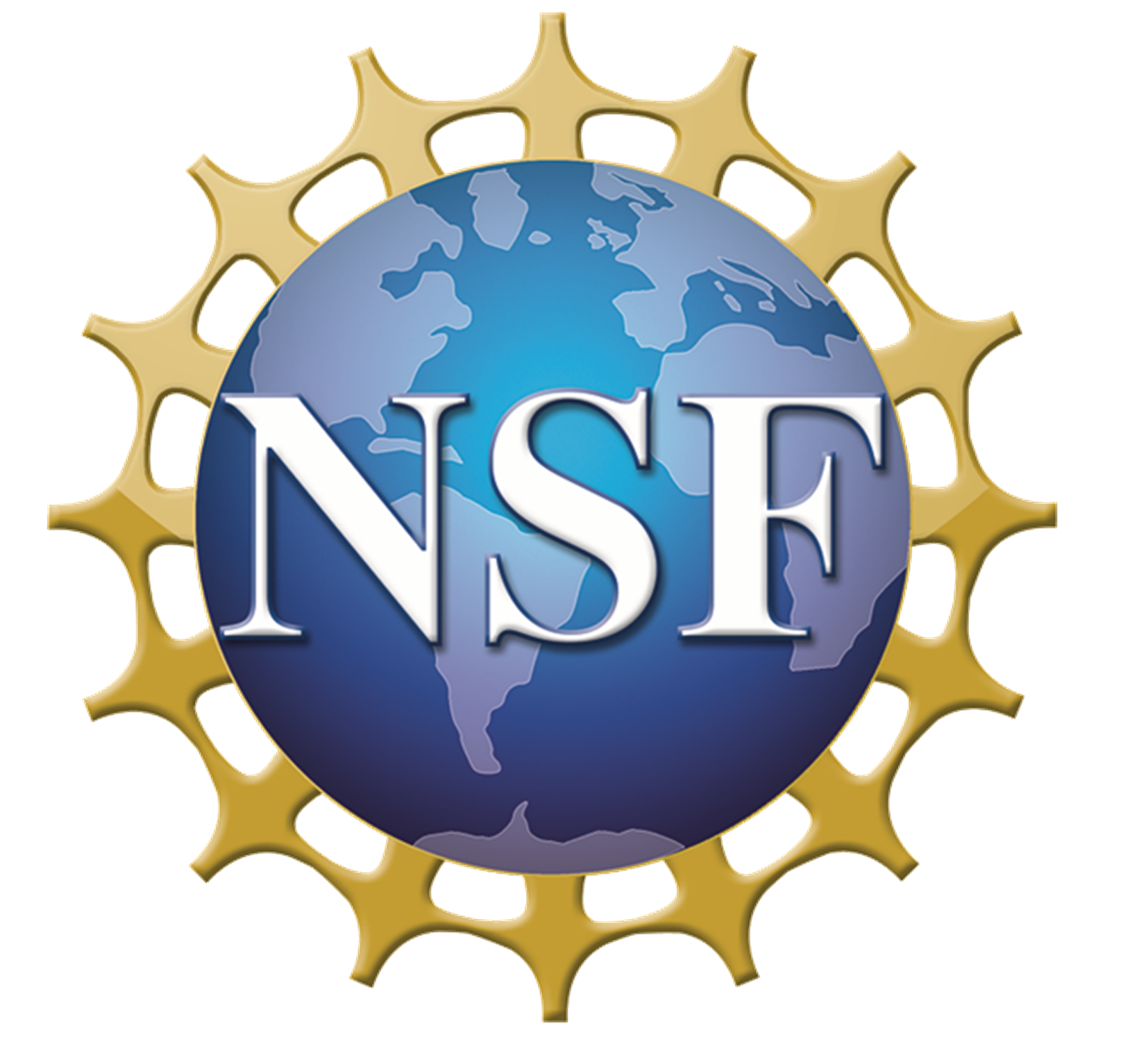 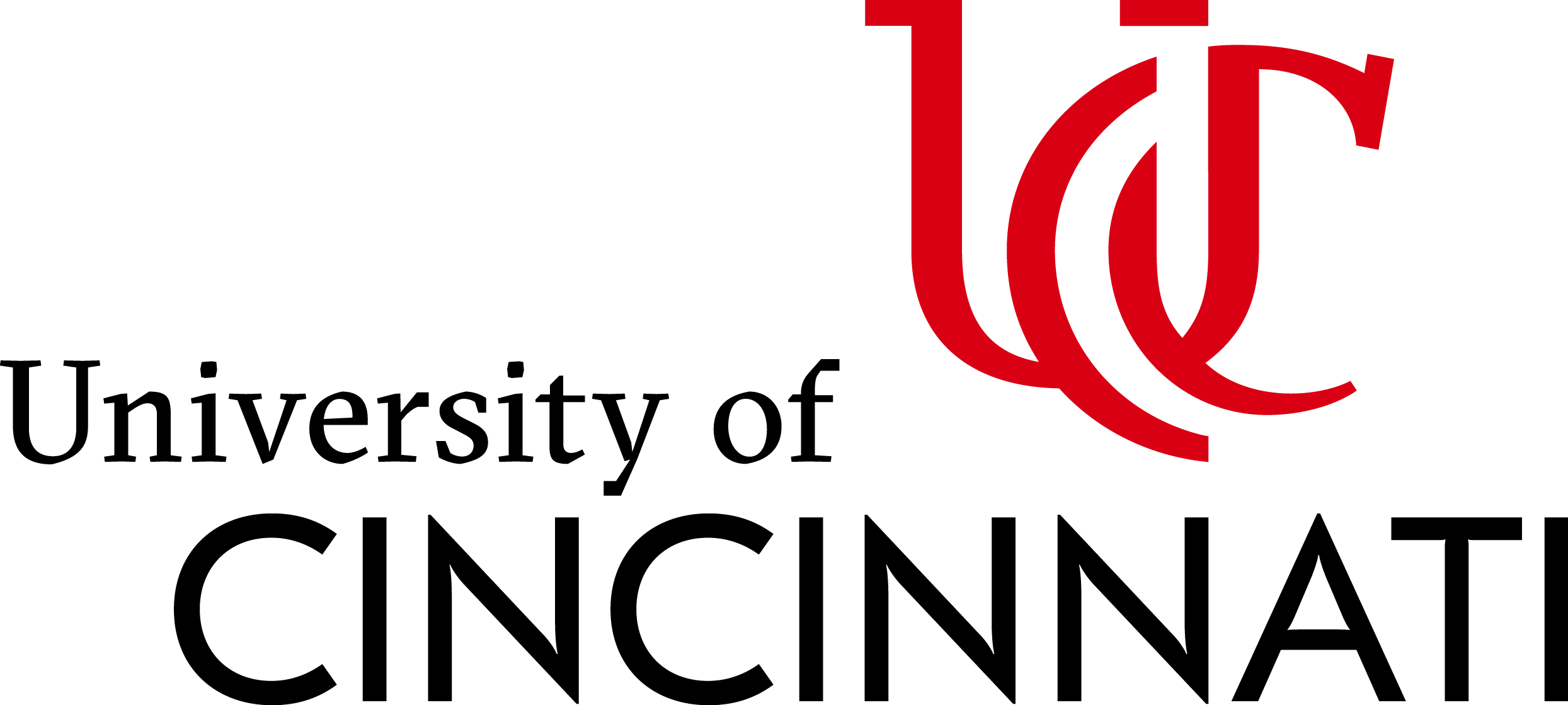 TABLE OF CONTENTS
Why Advanced Batteries
Introduction of Lab Goals
Abstract
Background Literature Review
RET Goals and Objectives
Research Training Received
Research Results
Unit Topic, Essential Question and Challenge
2
[Speaker Notes: Megan]
for each Person Worldwide
Connected Devices
1.84
6.58
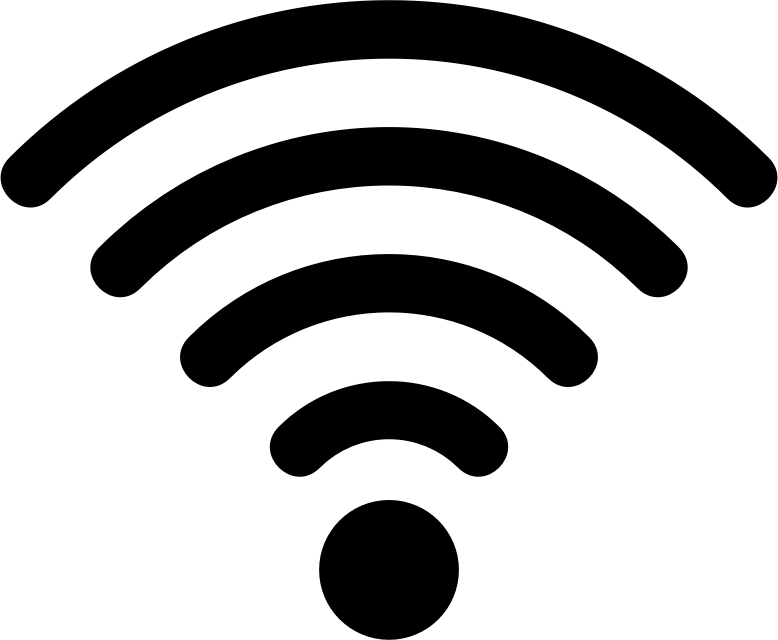 2010
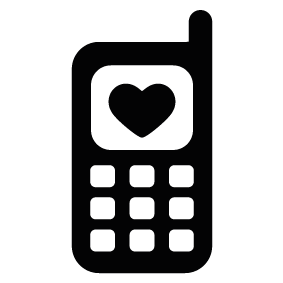 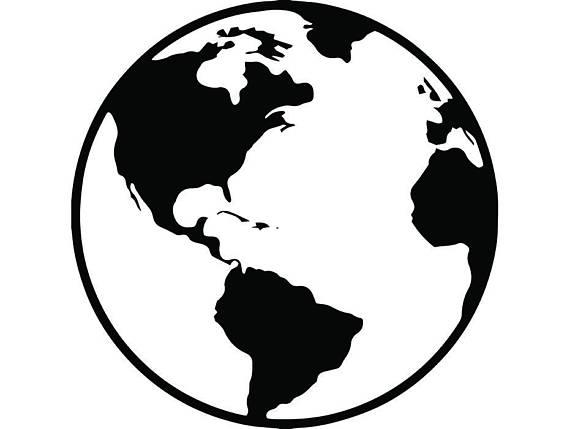 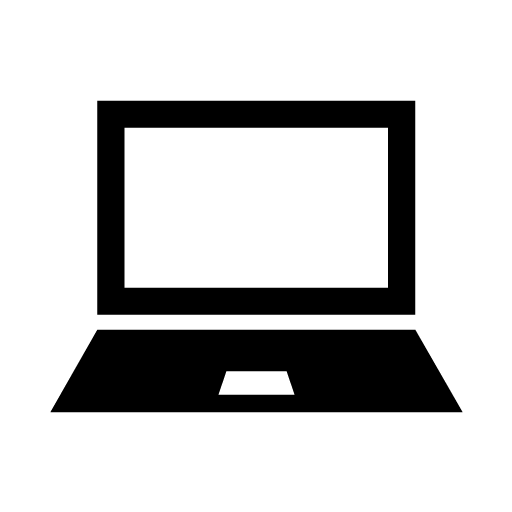 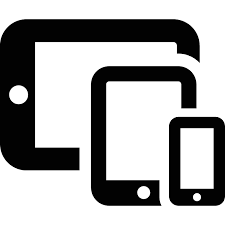 2020
3.64
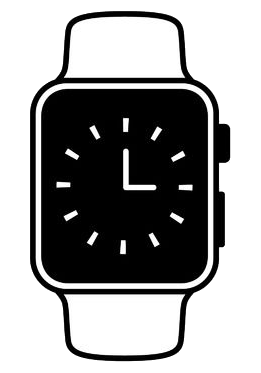 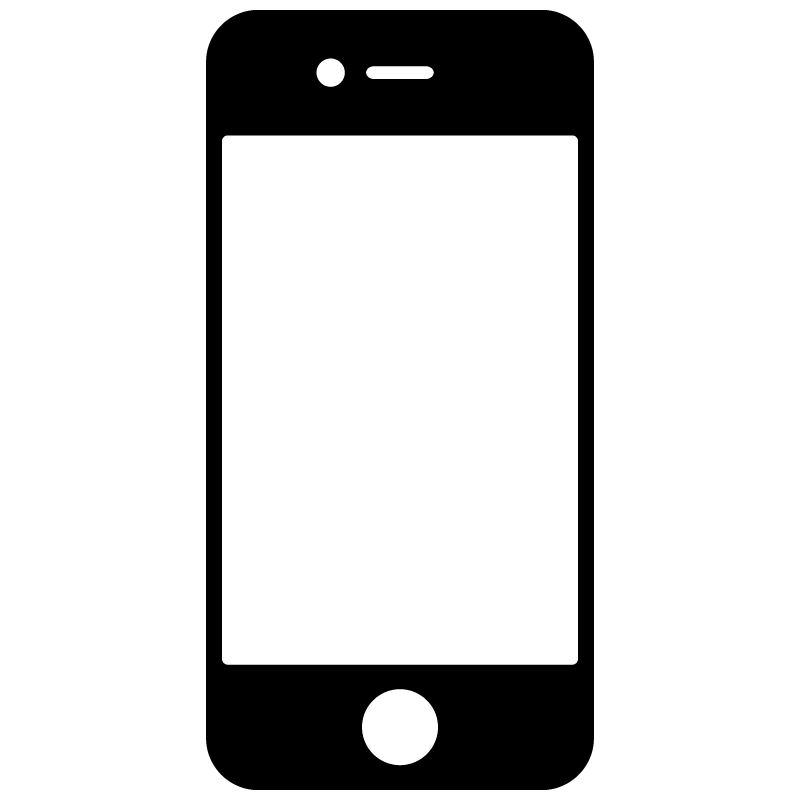 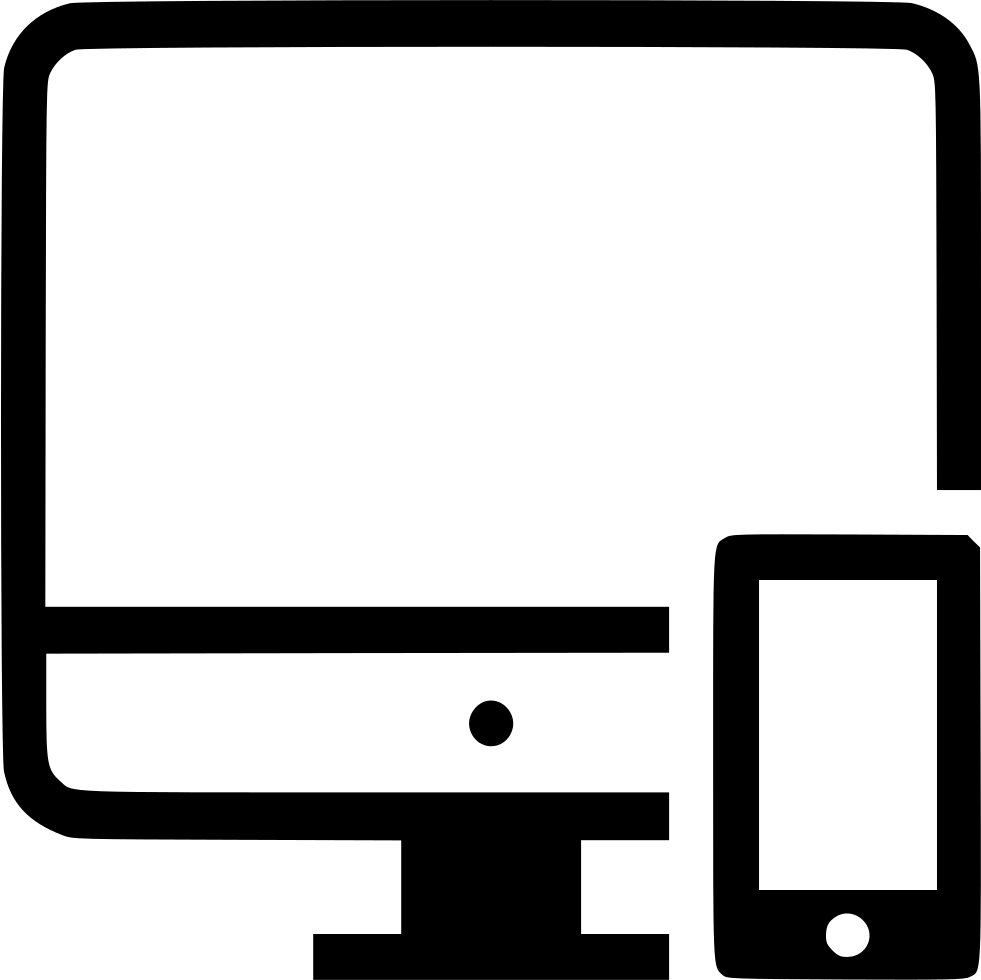 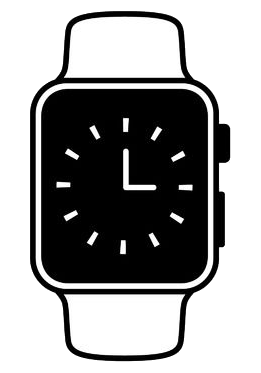 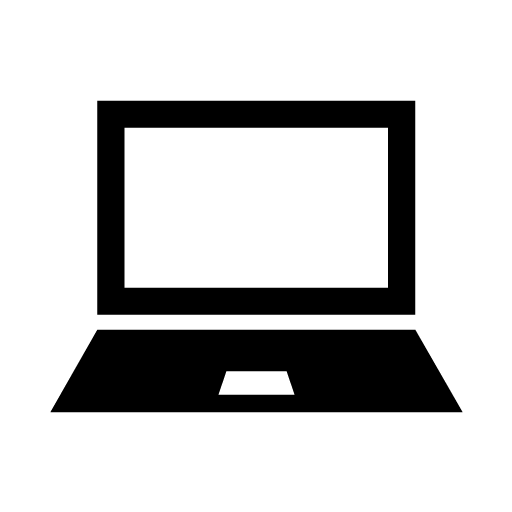 2018
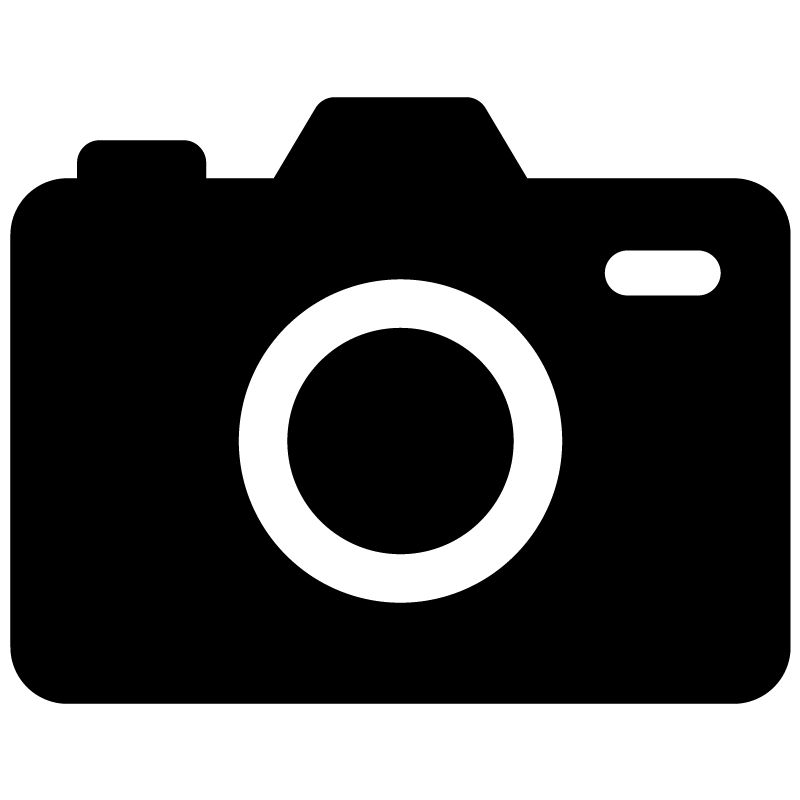 3
“Forecast on connected devices per person worldwide 2003-2020 | Statistic.” (2016). Statista, PwC, <https://www.statista.com/statistics/678739/forecast-on-connected-devices-per-person/> (Jul. 5, 2018).
[Speaker Notes: Megan

Emphasize wearable to lead into fiber battery

3.64 presently: https://blog.globalwebindex.com/chart-of-the-day/digital-consumers-own-3-64-connected-devices/]
LAB GOALS
Develop sensors using carbon nanostructures
Develop and test energy-dense supercapacitors using carbon nanostructures 
Develop and test energy-dense batteries using carbon nanostructures
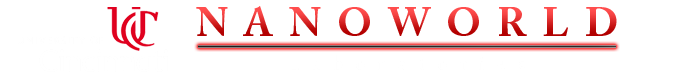 4
[Speaker Notes: Aaron]
Interest in the development of energy-dense fiber batteries.
Lithium-sulfur batteries offer a high theoretical energy density but have major limitations.
Develop a highly conductive, mechanically strong cathode which can be used in a fiber battery.
ABSTRACT
5
[Speaker Notes: Aaron
1) (RET) Higher conductivity (resistivity) and mechanically stronger (tensile tester) substrate for the S-CNT cathode to be used for the Li-S fiber battery.   
S-CNT allows the battery to have a high capacity
Densified CNT gives the cathode a higher conductivity and mechanical strength. 
2) (Maybe) Test effect of gel electrolyte and change components of gel electrolyte for better ion transfer rates and faster reaction kinetics. This must be addressed since previous charging at higher currents… 
>> to limit polysuflide shuttling and faster...]
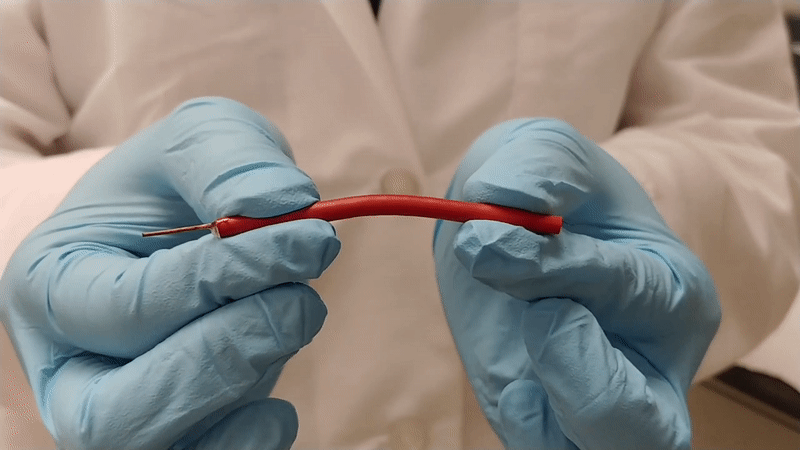 FIBER BATTERY
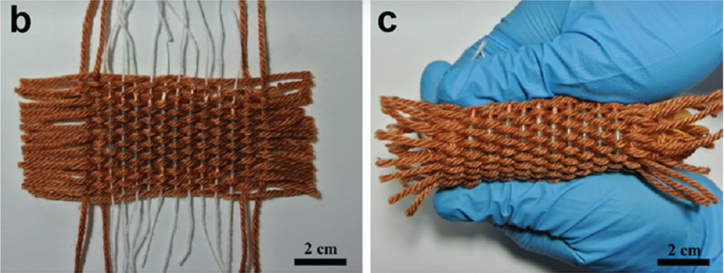 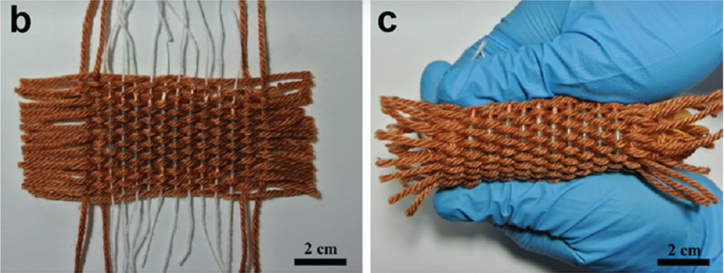 6
[Speaker Notes: Megan
Introduction to what a fiber battery is with need to be flexible with emphasis on wearable technology]
LITHIUM
SULFUR
BATTERIES
Chung, S., Manthiram, A., Zu, C. (2015). “Lithium-Sulfur Batteries: Progress and Prospects.” Advanced Materials, 27, 1980-2006
7
[Speaker Notes: Megan
1) (RET) Higher conductivity (resistivity) and mechanically stronger (tensile tester) substrate for the S-CNT cathode to be used for the Li-S fiber battery.   
S-CNT allows the battery to have a high capacity
Densified CNT gives the cathode a higher conductivity and mechanical strength. 
2) (Maybe) Test effect of gel electrolyte and change components of gel electrolyte for better ion transfer rates and faster reaction kinetics. This must be addressed since previous charging at higher currents… 
>> to limit polysuflide shuttling and faster...]
CATHODE DESIGN
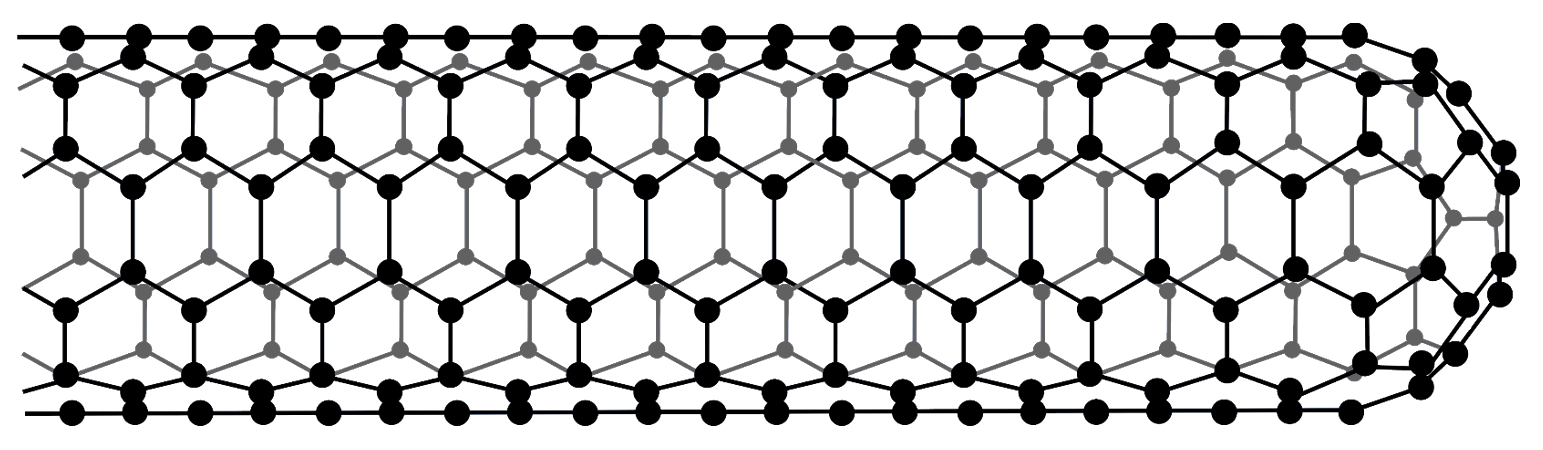 = Sulfur clusters/agglomerates
= Carbon Nanotube
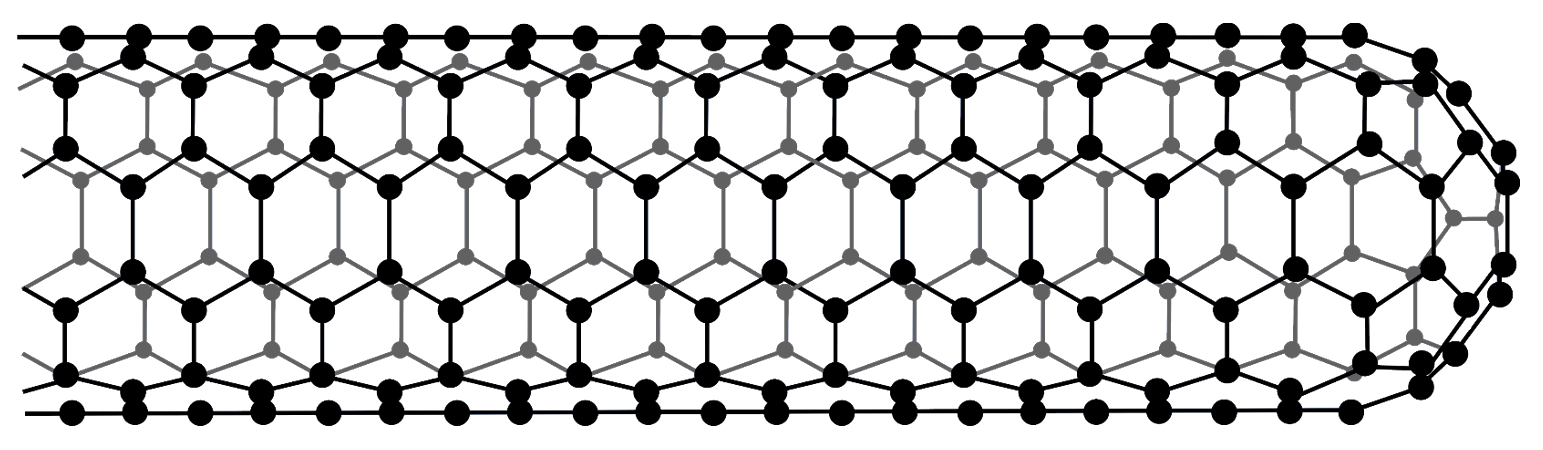 8
[Speaker Notes: Aaron
Use manipulative: sulfur low conductivity and is brittle and must be able to withstand deformations. Sulfur needs encapsulated inside of CNT (explain a CNT).]
BATTERY ASSEMBLY
He
O
Fiber CNT Spinning
Carbon Nanotube Array
O2 Plasma Functionalization
2
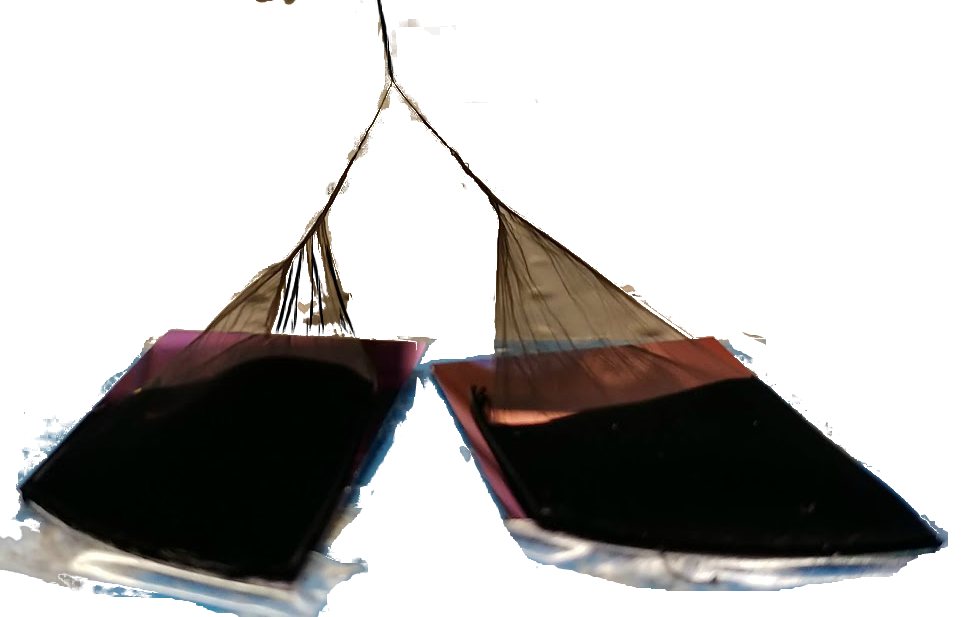 Sulfur Melting Infiltration Synthesis
Coin Cell Assembly
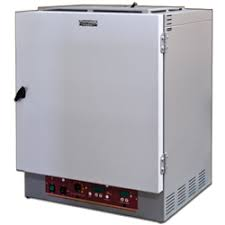 CNT + S
@ 155℃
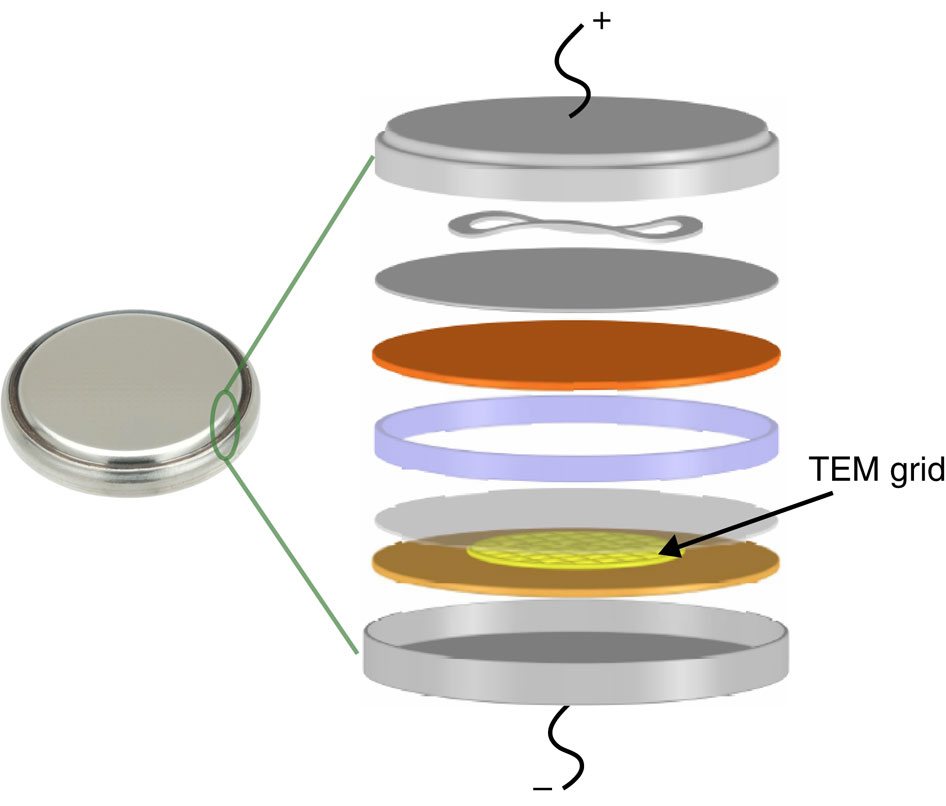 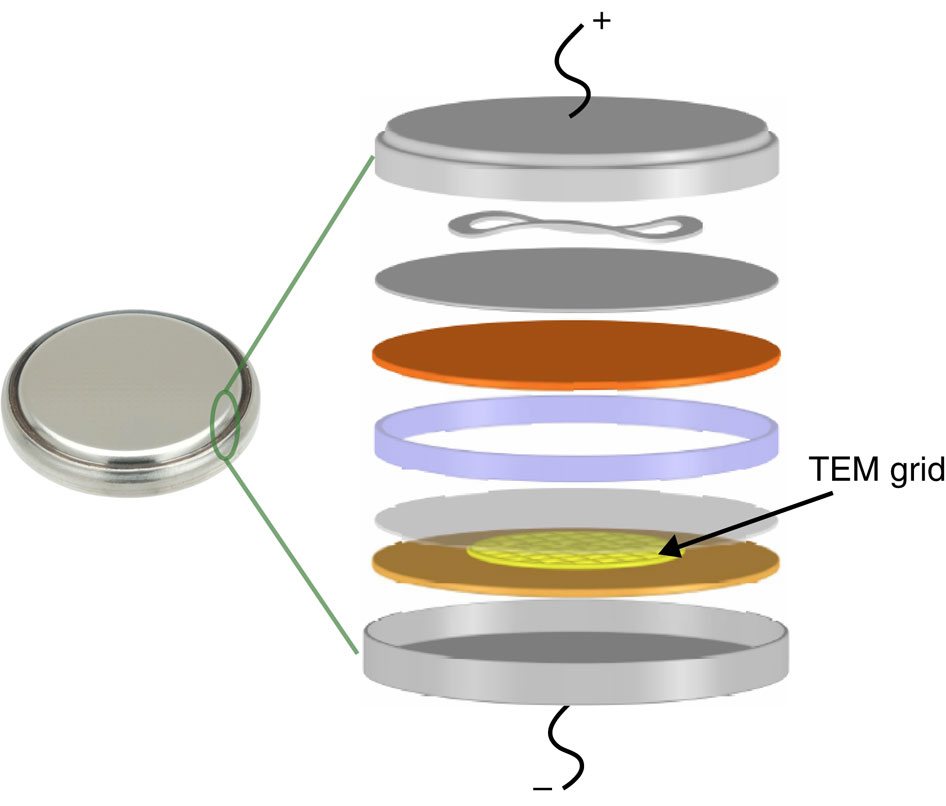 9
Schematic illustration of the fabrication of a CNT-sulfur composite battery
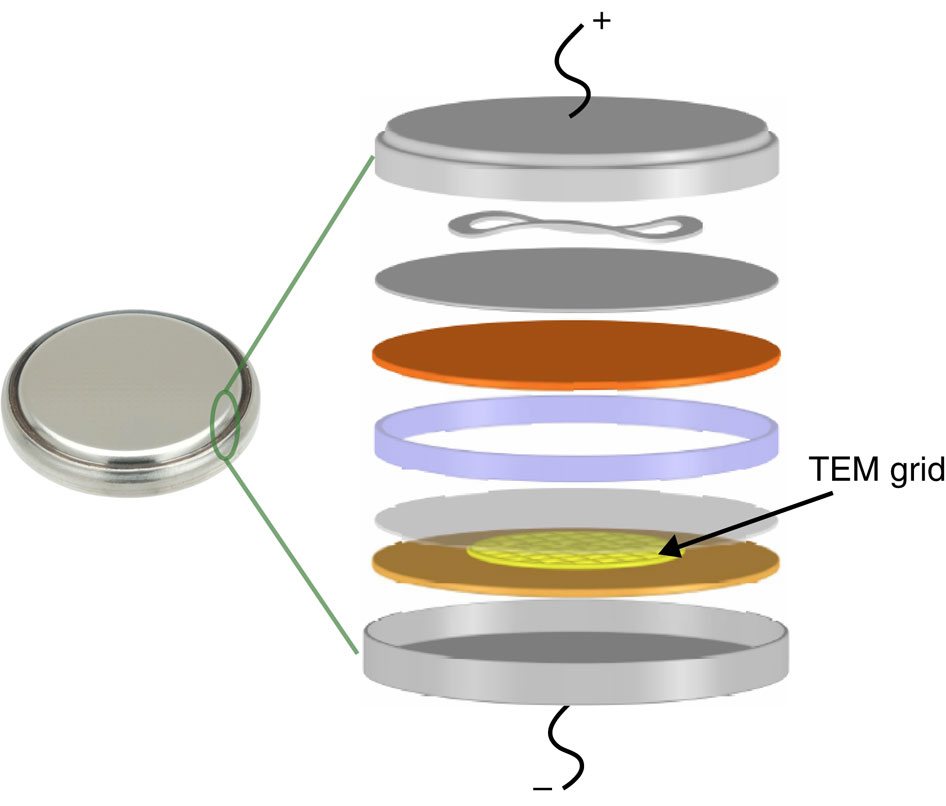 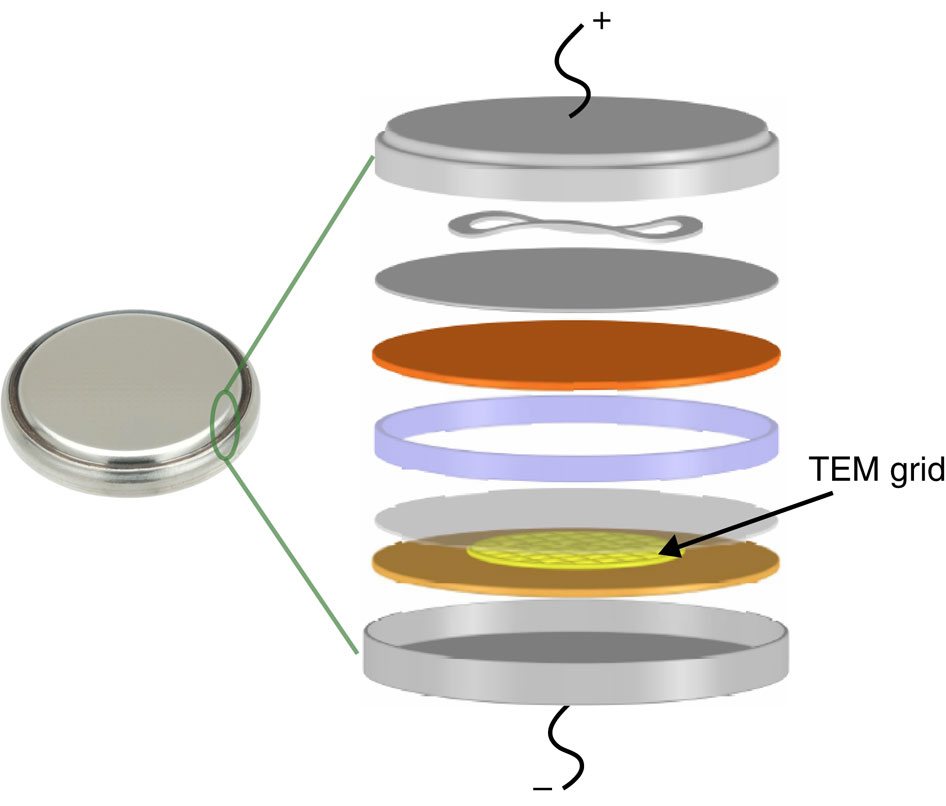 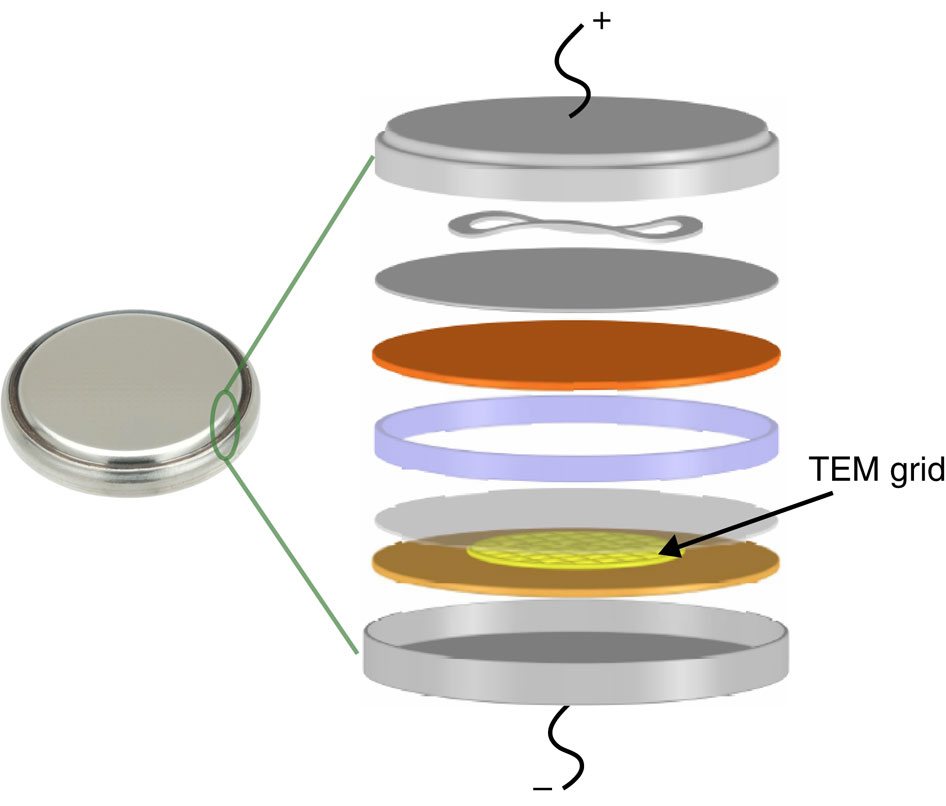 [Speaker Notes: Aaron
think about who our audience is: non-scientists]
GOALS
AND
OBJECTIVES
Create a hybrid carbon nanotube (CNT) thread using sulfur-loaded CNT and a densified CNT to increase conductivity and tensile strength.

Use the hybrid thread as the cathode in the assembly of a lithium sulfur fiber battery.
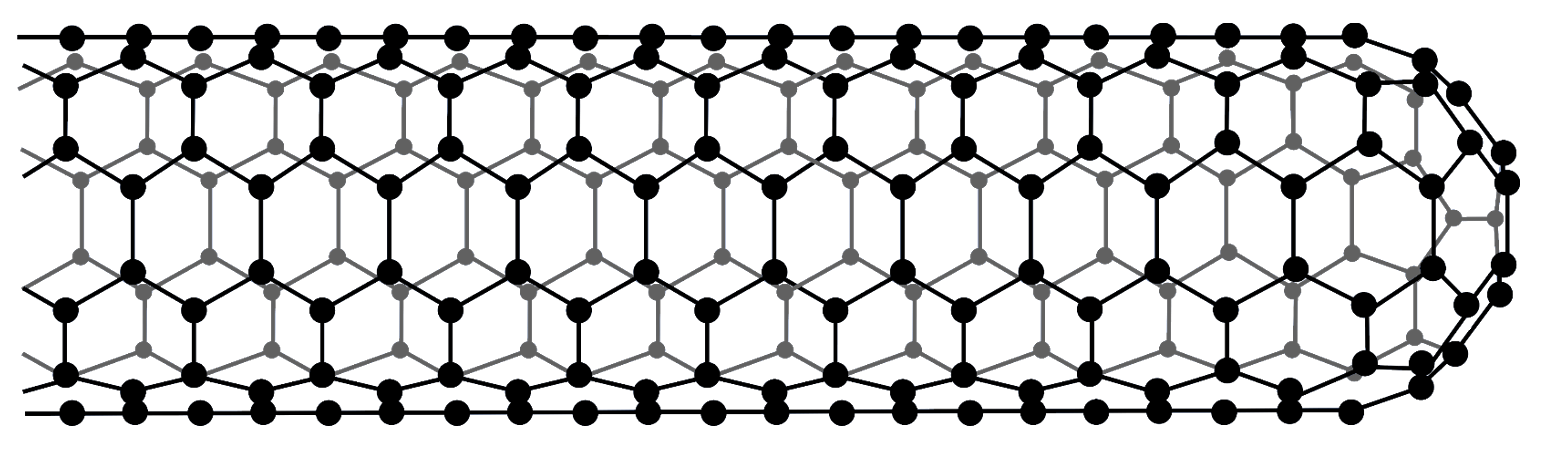 10
[Speaker Notes: Megan]
RESEARCH TIMELINE
Hybrid thread assembly
Begin research paper
Lab Training:
Equipment and Characterization
Tensile strength testing
Finish research paper
05
03
01
Literature 
Review
Lab Training:
Construct cathode and coin cells
Analyze battery results
Assemble additional coin cell batteries for testing
04
02
06
11
[Speaker Notes: Megan]
HYBRID CATHODE
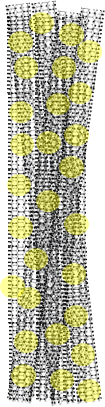 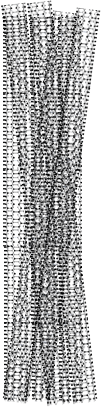 Hybrid CNT Thread
Sulfur CNT Thread
Densified CNT Thread
12
[Speaker Notes: Aaron]
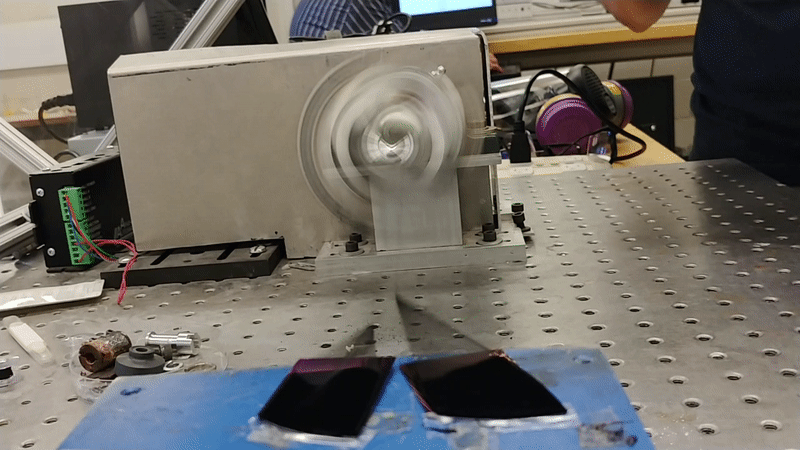 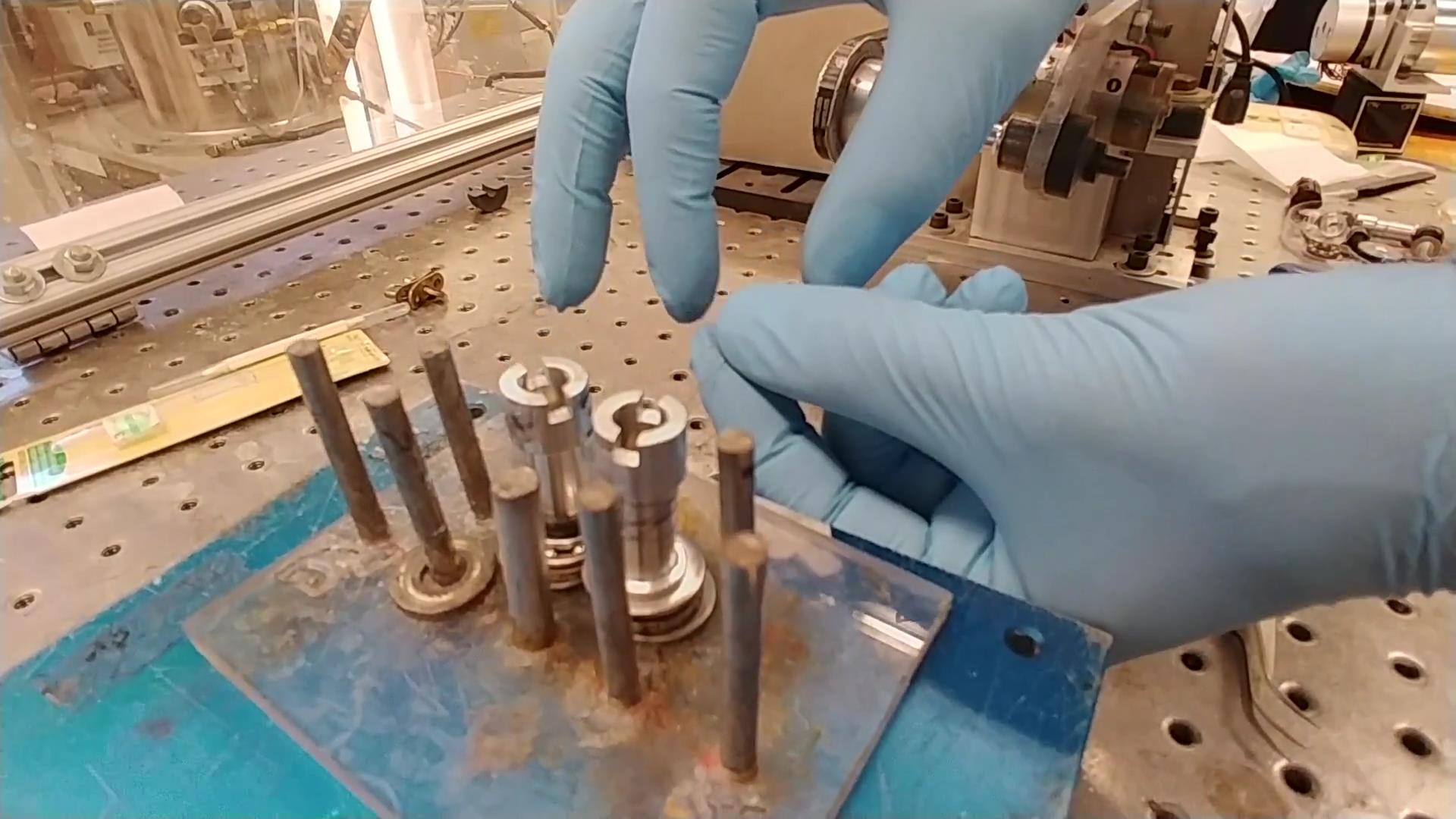 RESEARCH
TRAINING
Winding Hybrid CNT Cathode
CNT Array spun into CNT thread
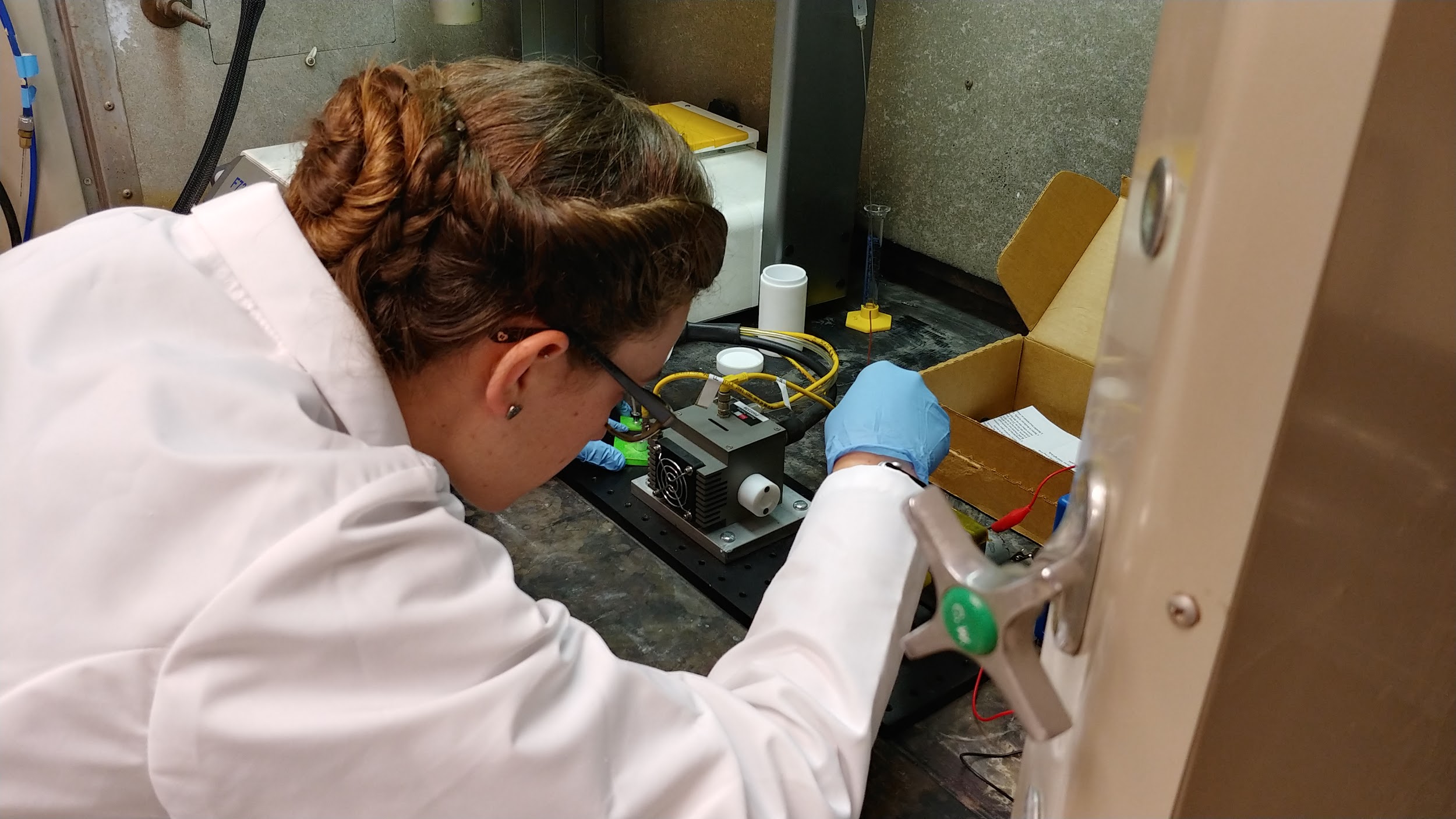 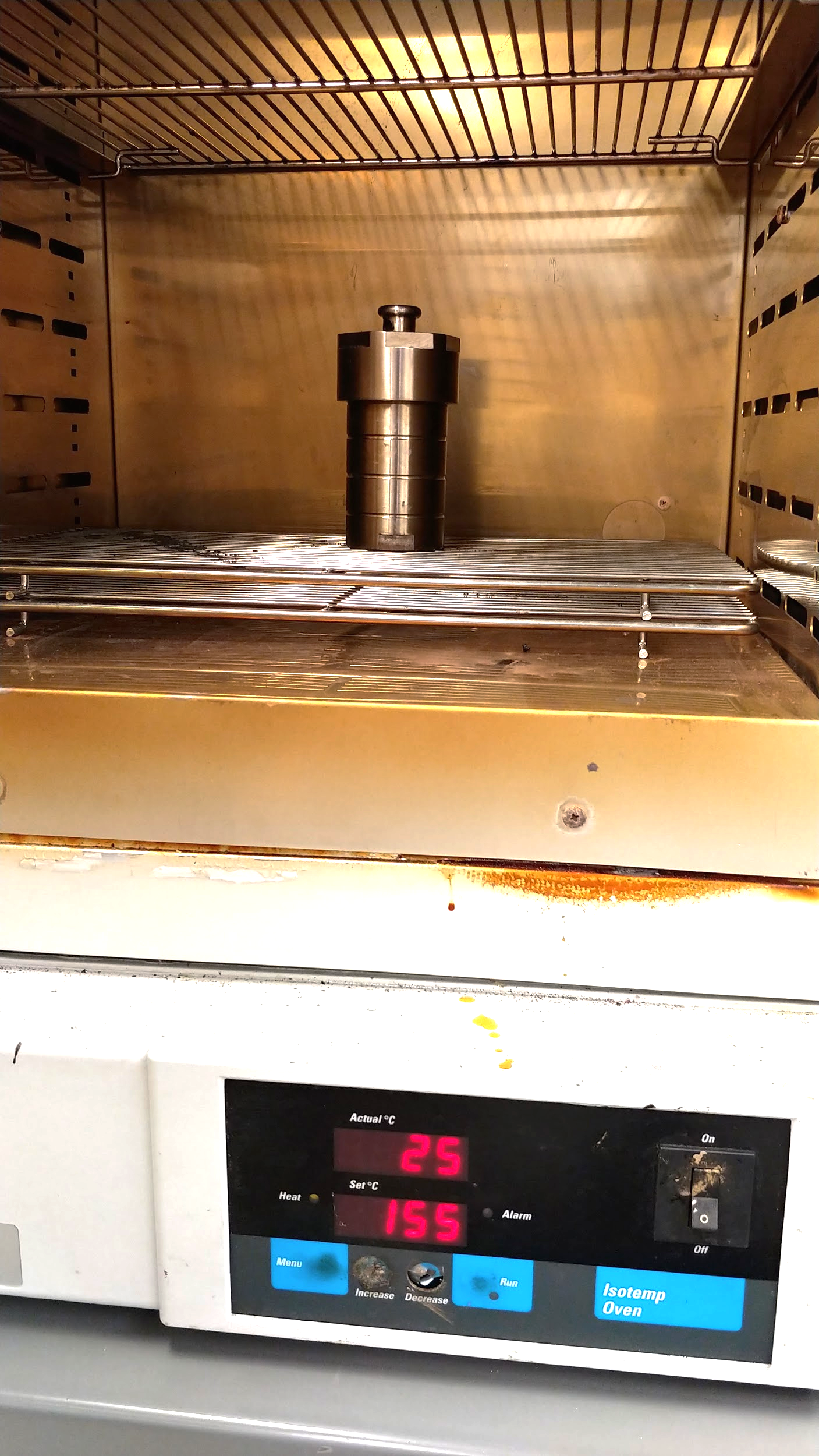 ASSEMBLY
RET Teacher preparing CNT thread for Oxygen Plasma Functionalization
Autoclave containing CNT thread and Sulfur
13
[Speaker Notes: Aaron
Change CNT to hydrophilic to help ease Sulfur loading
Introduce defects to the CNT to help Sulfur load to the outside and inside of the CNT]
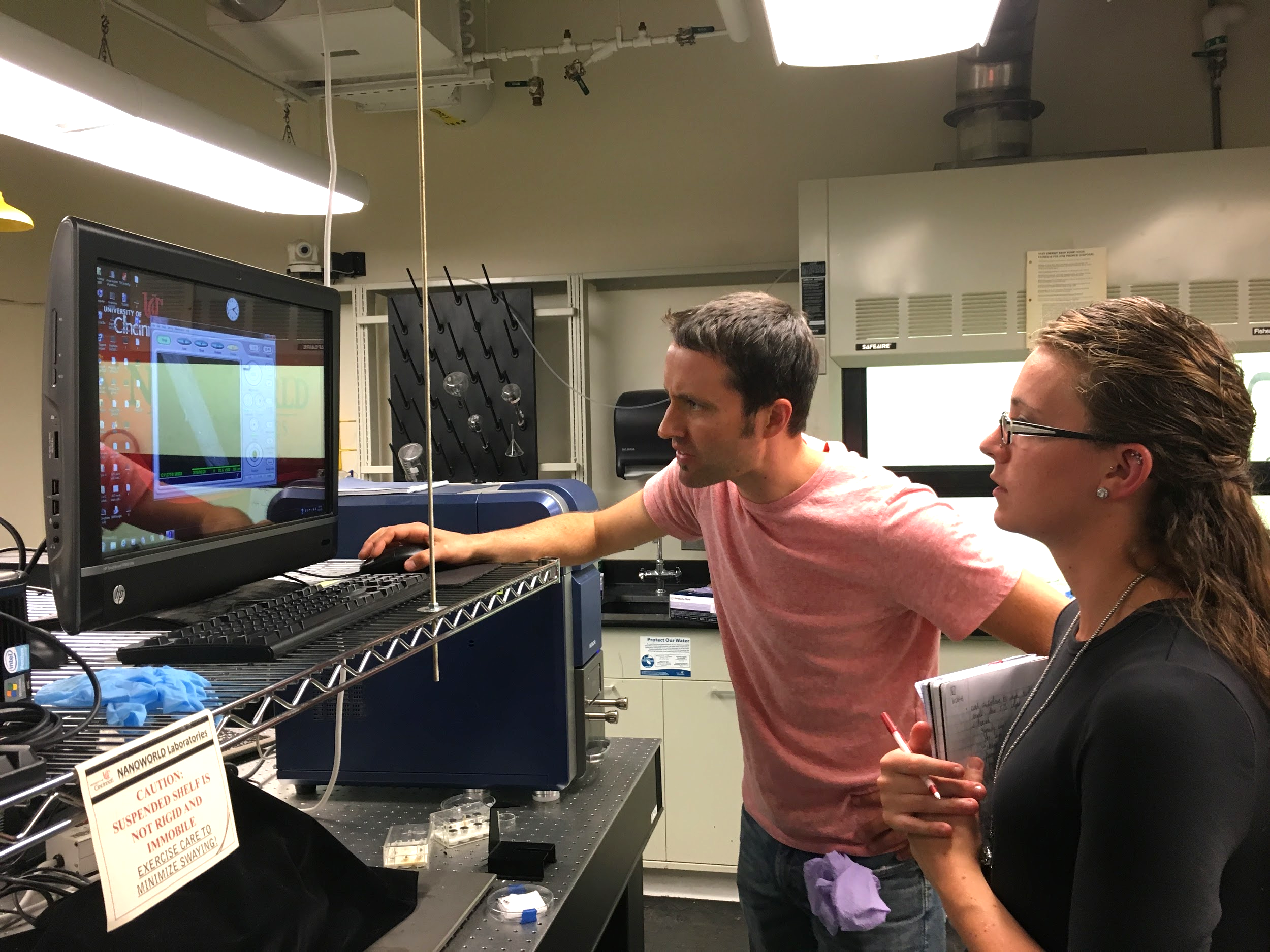 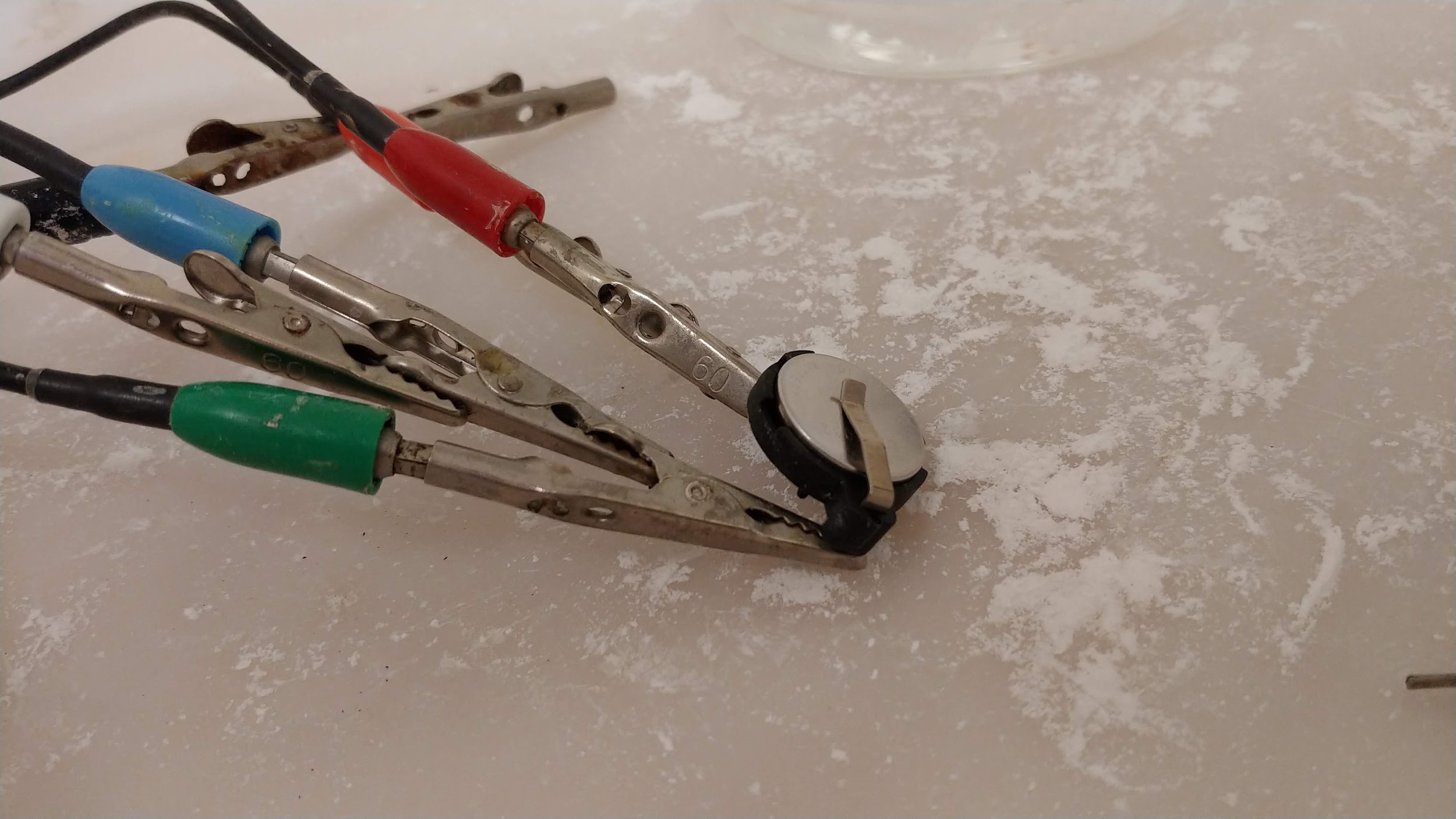 RESEARCH
TRAINING
Coin Cell Testing with E.I.S.
RET Teachers viewing CNT thread on SEM
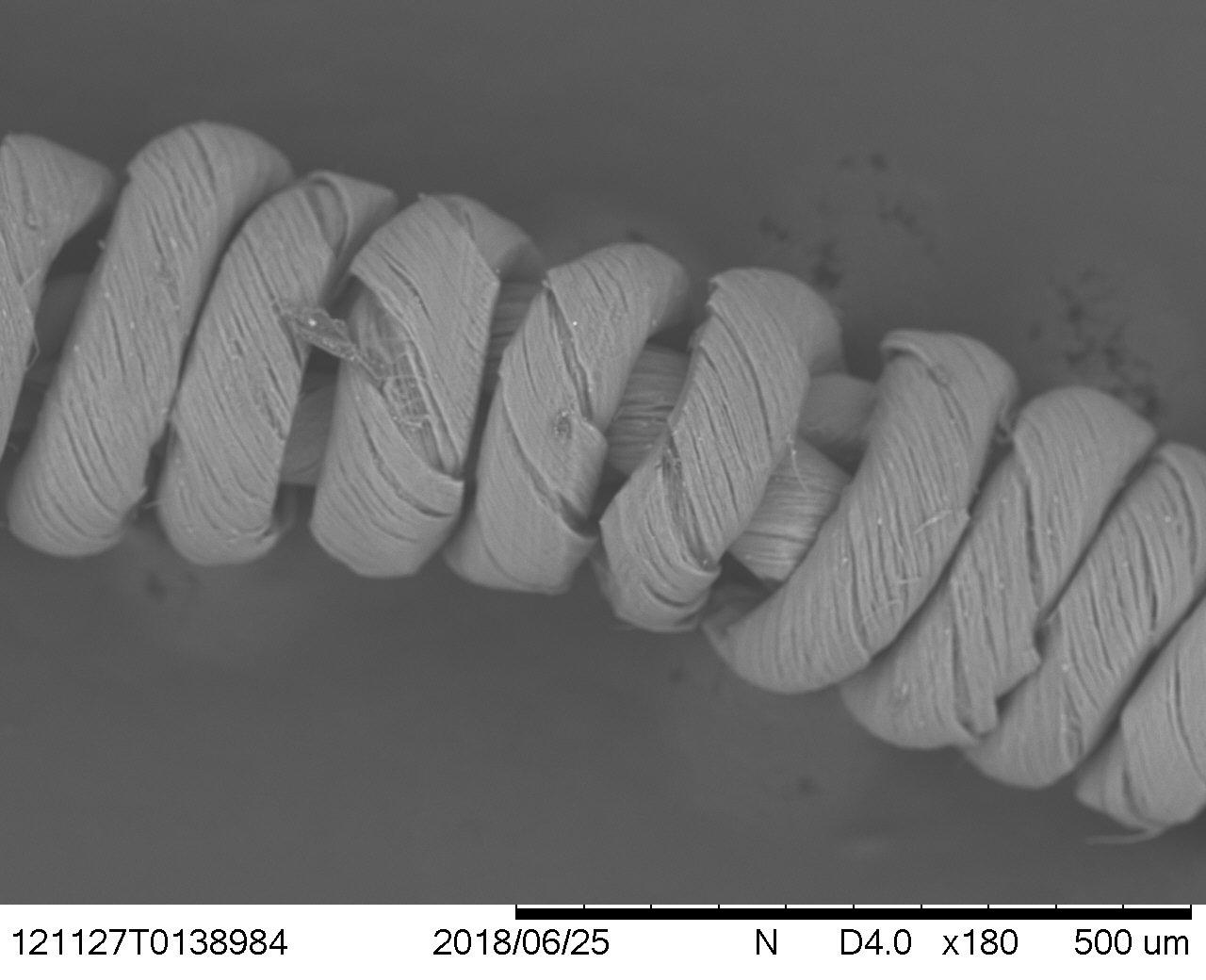 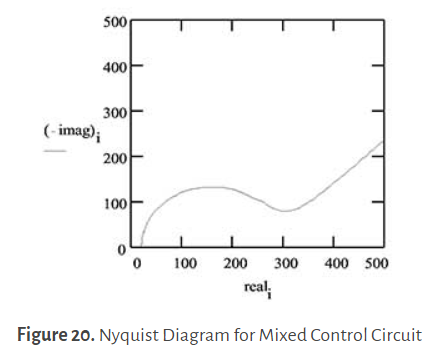 R = ?x
CHARACTERIZATION
500x
SEM showing hybrid CNT thread
Nyquist Plot of Impedance
14
[Speaker Notes: Megan 
Change CNT to hydrophilic to help ease Sulfur loading
Introduce defects to the CNT to help Sulfur load to the outside and inside of the CNT

Uses different charging frequencies to measure electrochemical cell properties: resistance and ion conductivity.]
RESEARCH RESULTS
Sulfur- Loaded CNT Threads
63.4% Sulfur
57.4% Sulfur
66.5% Sulfur
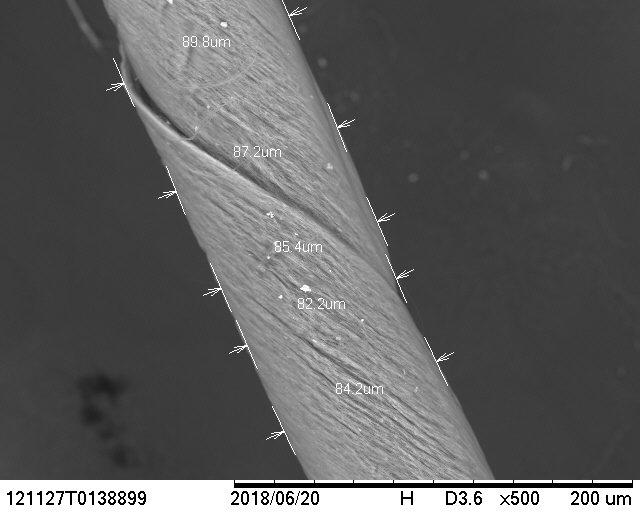 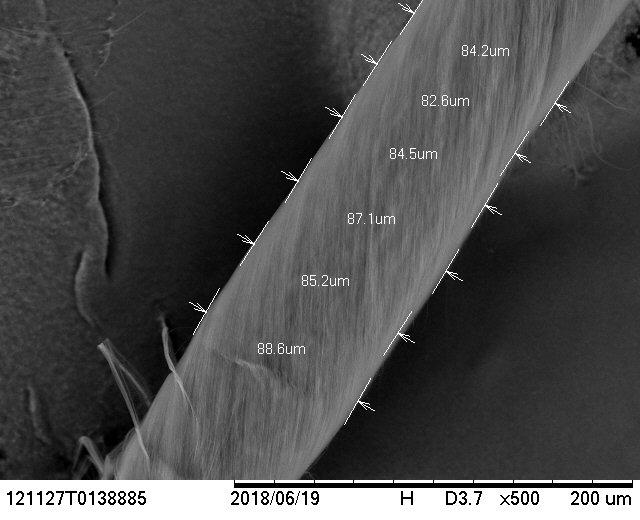 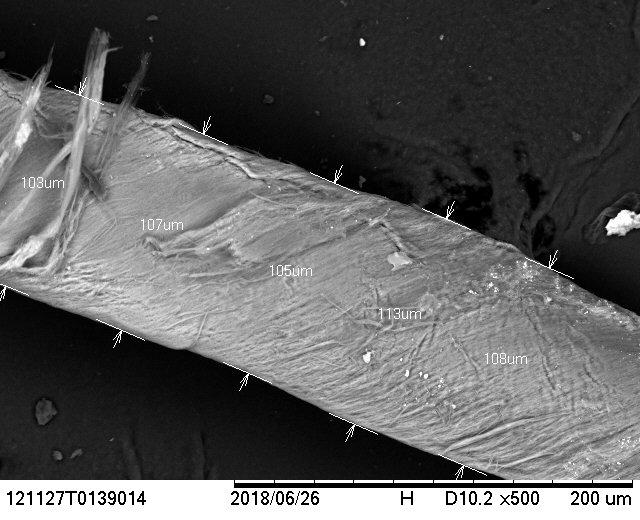 Diameter: ~86 μm
Diameter: ~85 μm
Diameter: ~107 μm
15
[Speaker Notes: Aaron]
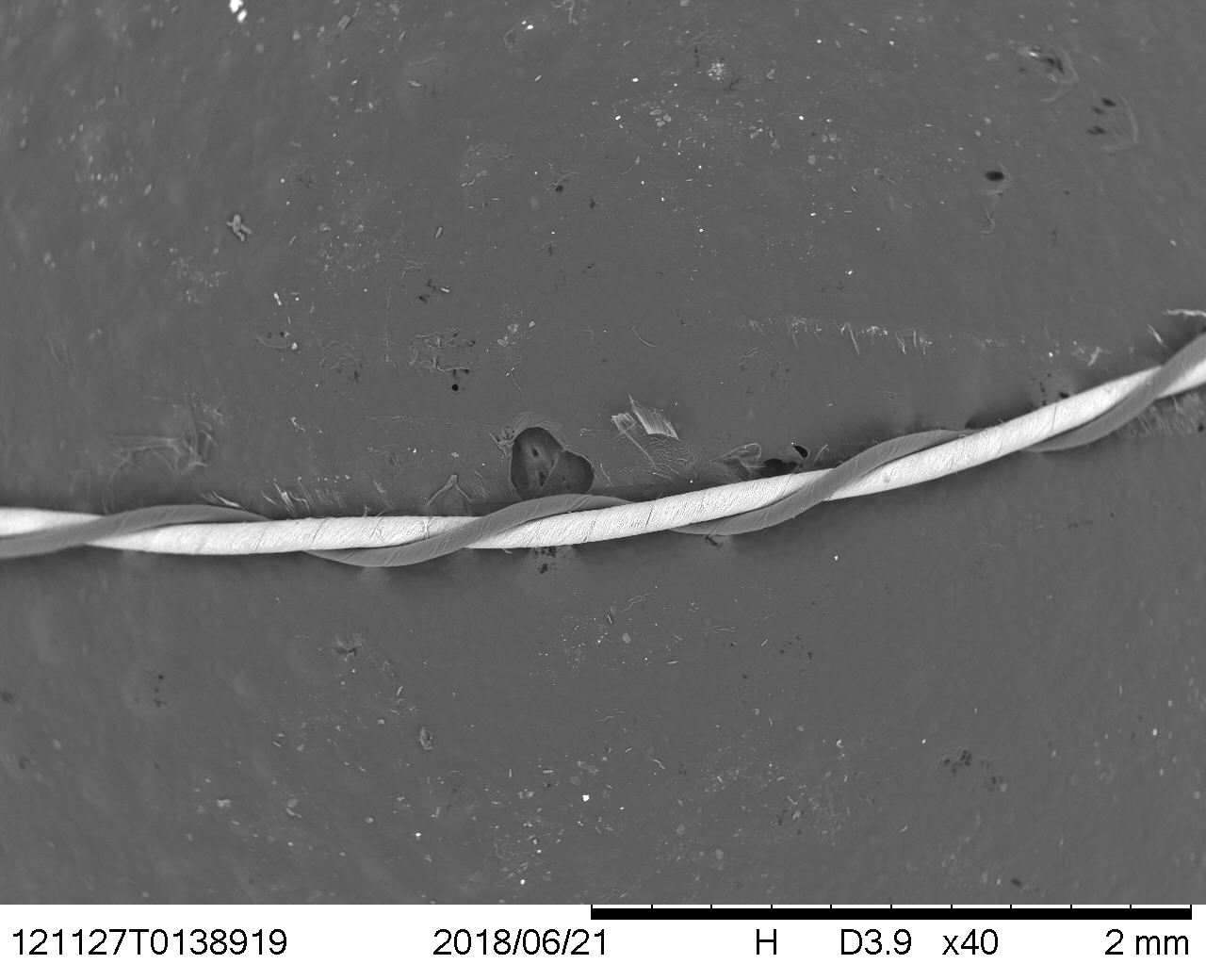 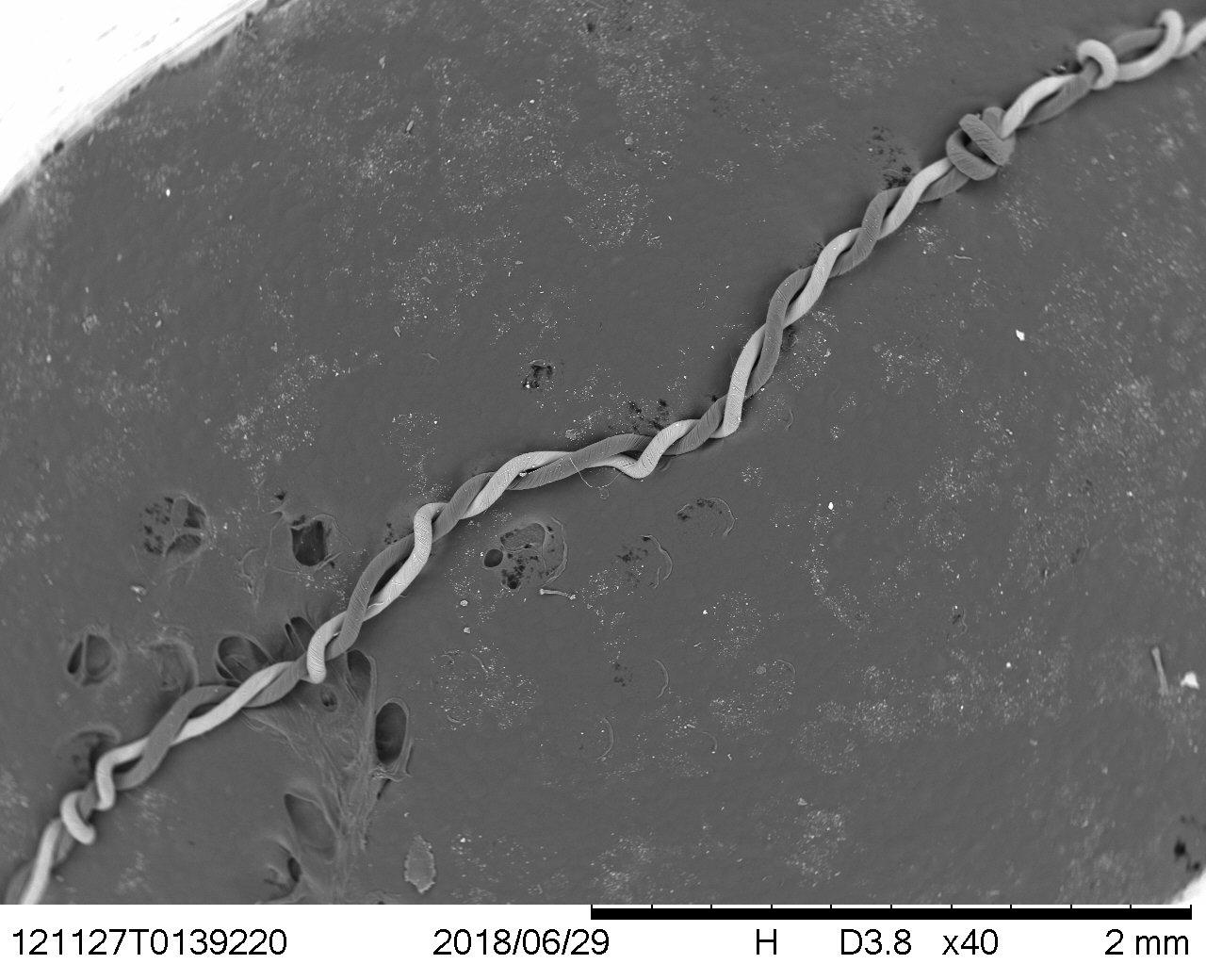 b)
a)
HYBRID
THREAD
ASSEMBLY
S-CNT
D-CNT
Hybrid CNT threads. 
a) pulling rate of 1.6 mm/s and a spinning rate of 1,060rpm.  
b) pulling rate of 1.9 mm/s and a spinning rate of 1,310 rpm.   
c)pulling rate of 1.2 mm/s and a spinning rate of 1,310 rpm
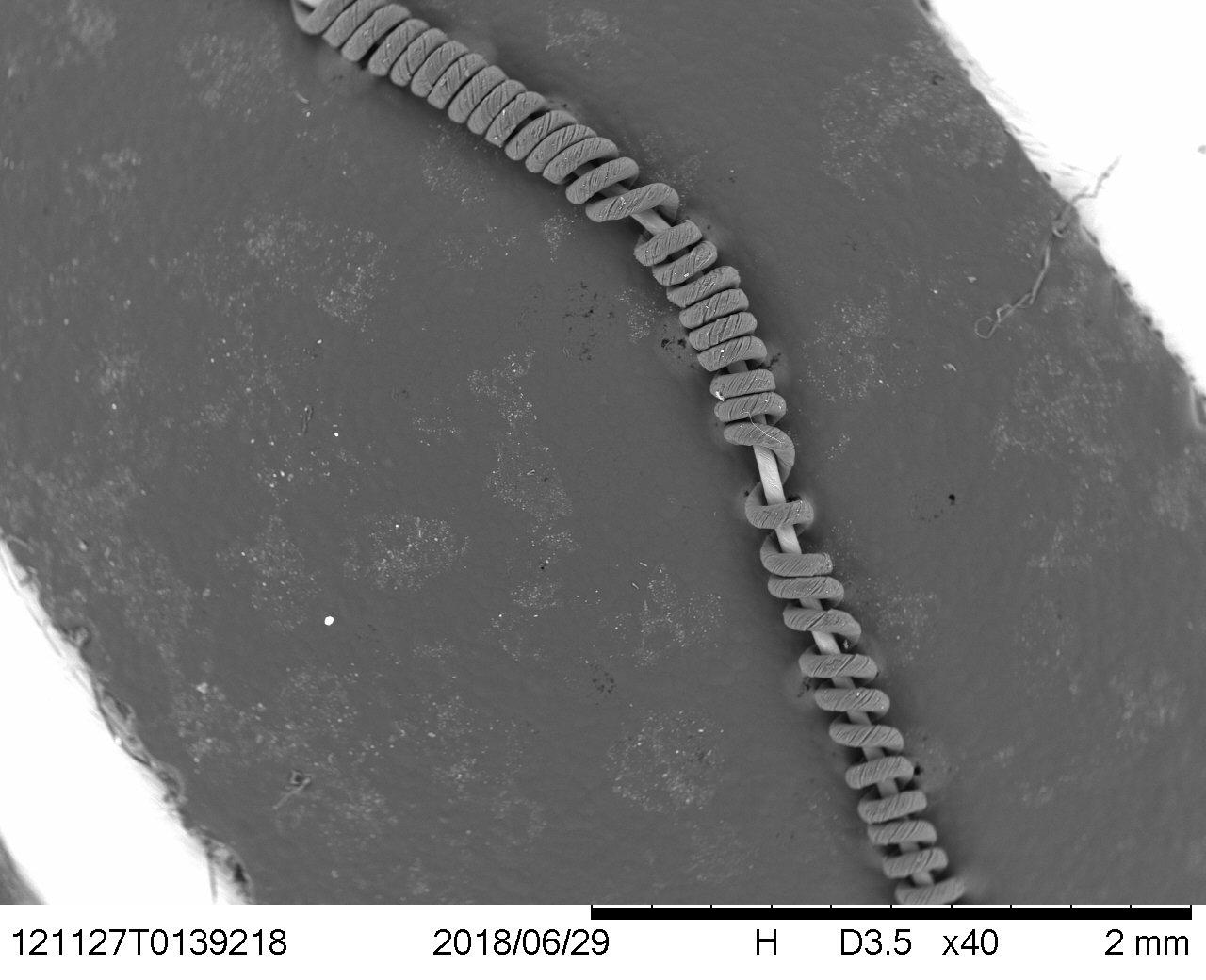 c)
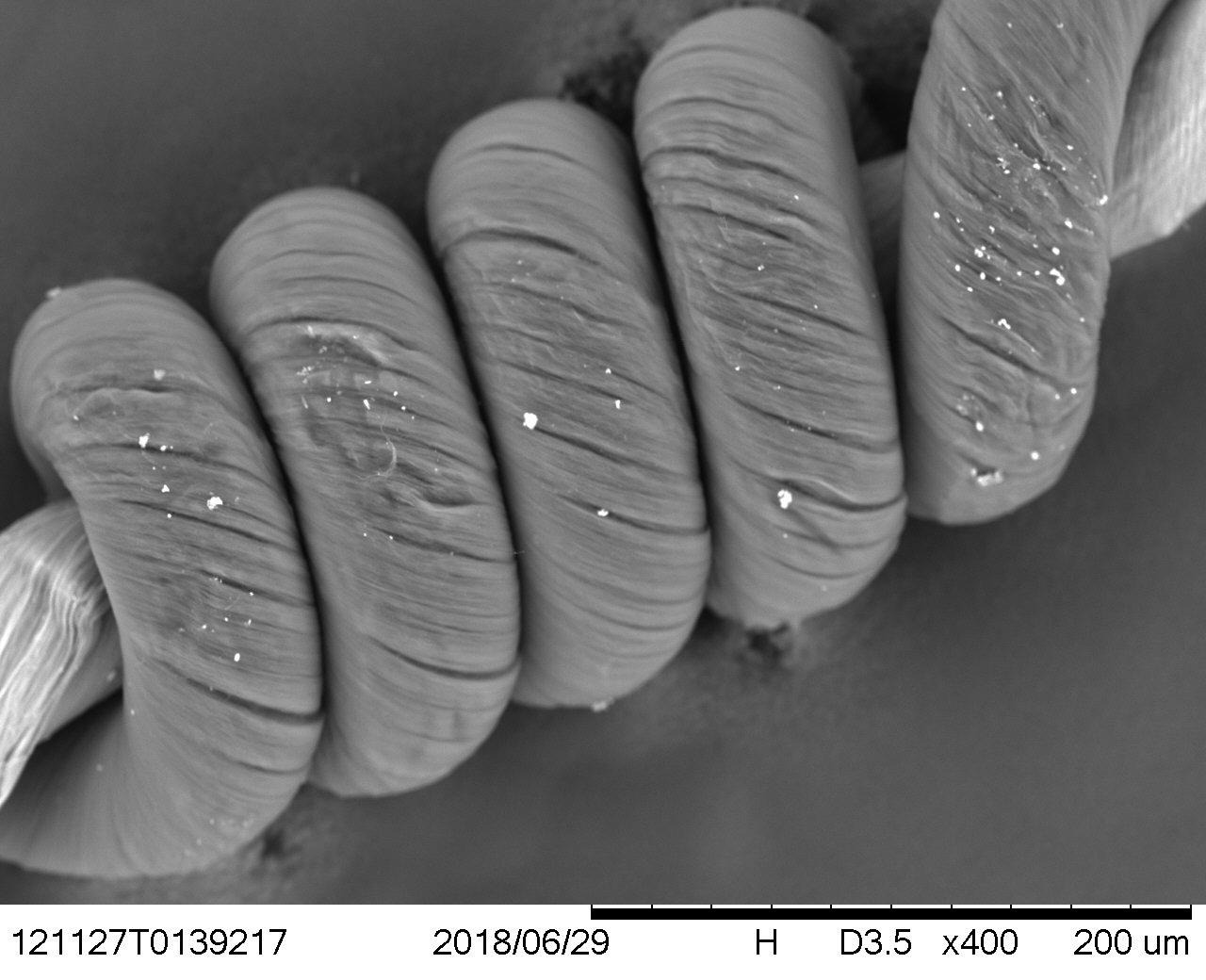 16
[Speaker Notes: Megan
Assembly of Hybrid Cathode: Attempted different spinning techniques by varying linear feed and rotation rates.]
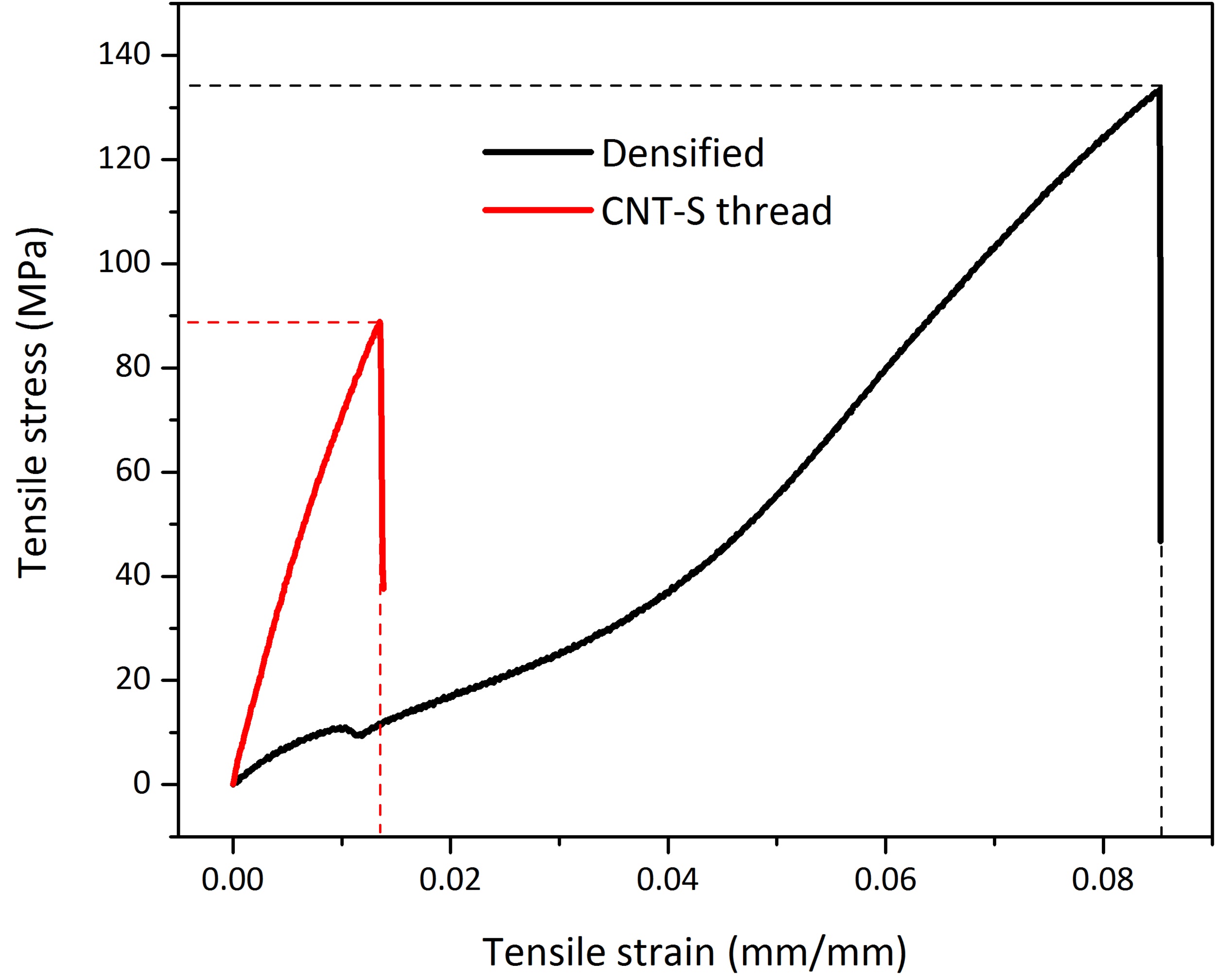 Tensile Testing Results
densified= 1.4x stronger
densified= 5x more flexible
17
[Speaker Notes: Aaron

Uses different charging frequencies to measure electrochemical cell properties: resistance and ion conductivity.]
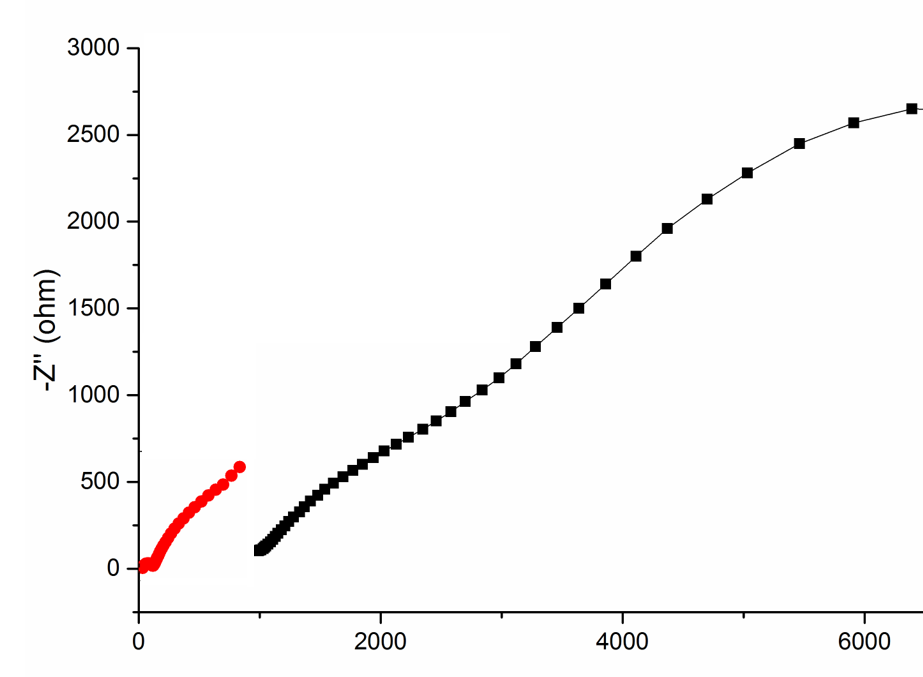 CONDUCTIVITY
TESTING
RESULTS
Hybrid CNT thread
ZReal = 32.8 ohms
Zimaginary (ohms)
Single CNT thread
ZReal = 989 ohms
Zreal (ohms)
18
[Speaker Notes: Megan]
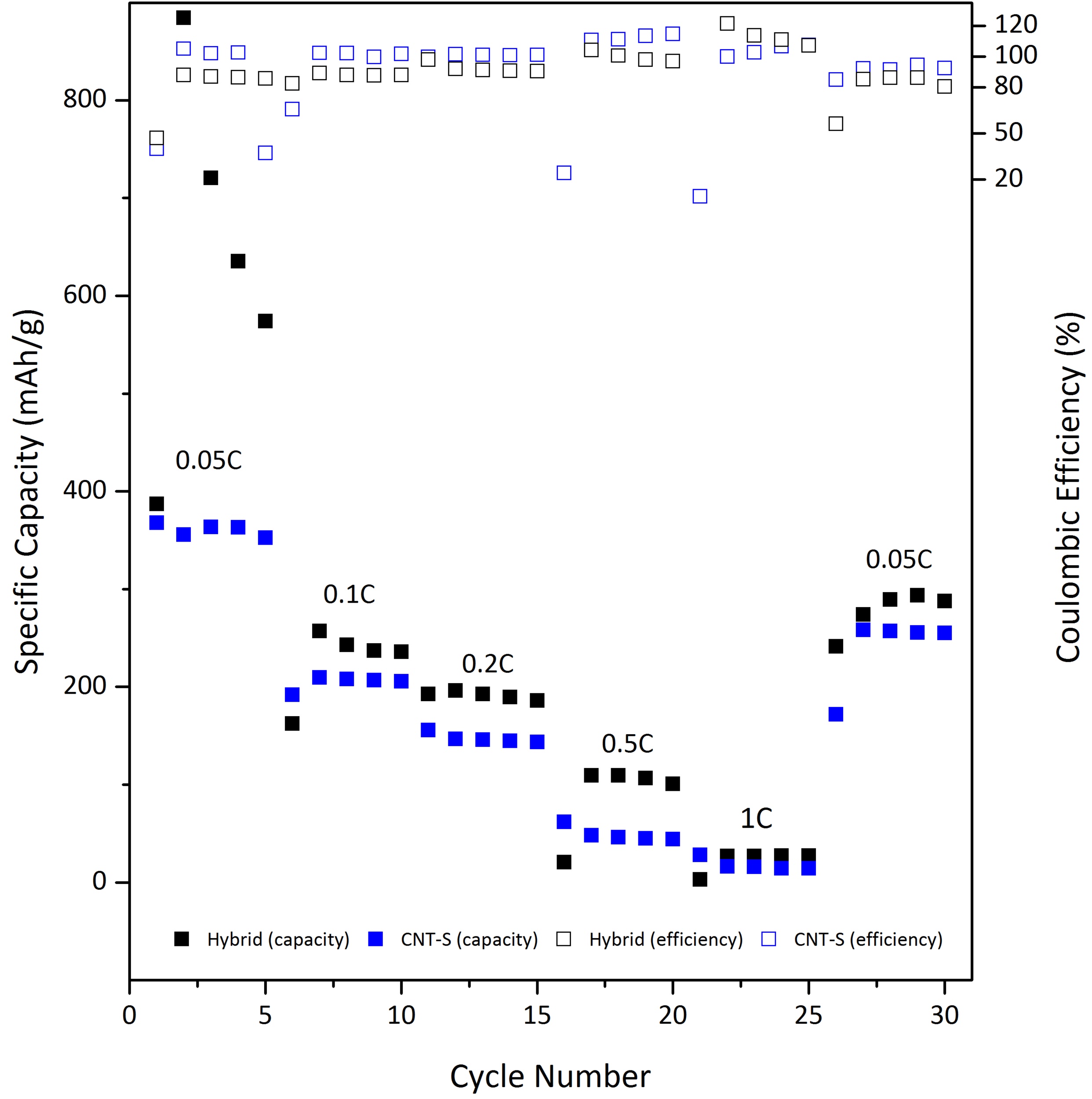 Overall higher capacity
Battery Cycling Results
19
[Speaker Notes: Aaron

Uses different charging frequencies to measure electrochemical cell properties: resistance and ion conductivity.]
BIG IDEA
ESSENTIAL QUESTION
1
2
Criteria for Optimal Battery Usage
How can we use math to illustrate the criteria for optimal battery use?
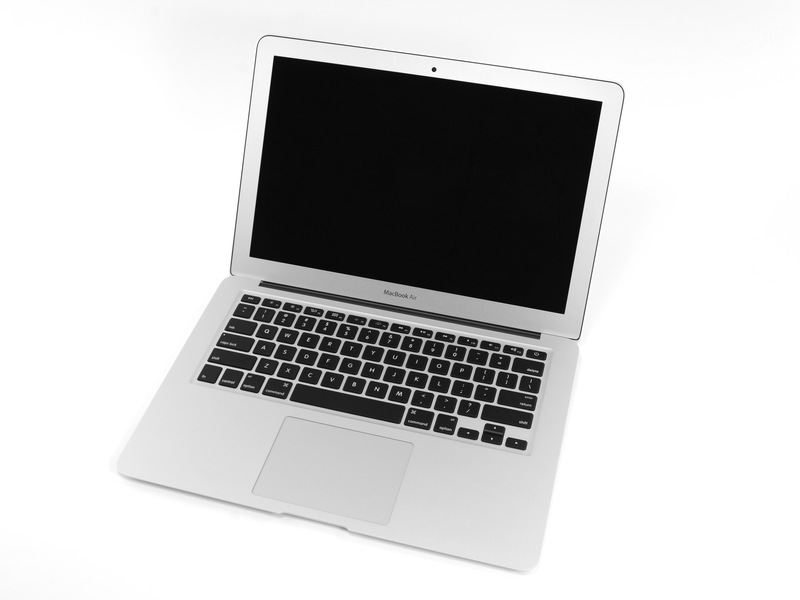 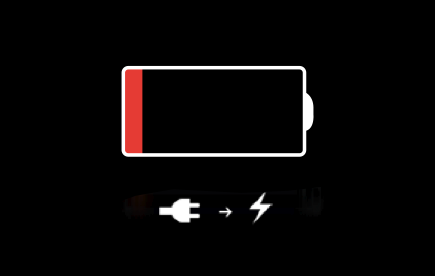 MEGAN’S
UNIT
ALGEBRA 2
DESIGN
CHALLENGE
3
Use MacBooks to analyze battery consumption and graphically interpret data to create a set of criteria for ideal battery consumption.
20
BIG IDEA
ESSENTIAL QUESTION
1
2
Lithium-ion Batteries and Energy Storage
What can be done with all the rechargeable batteries which appear to have no usable life?
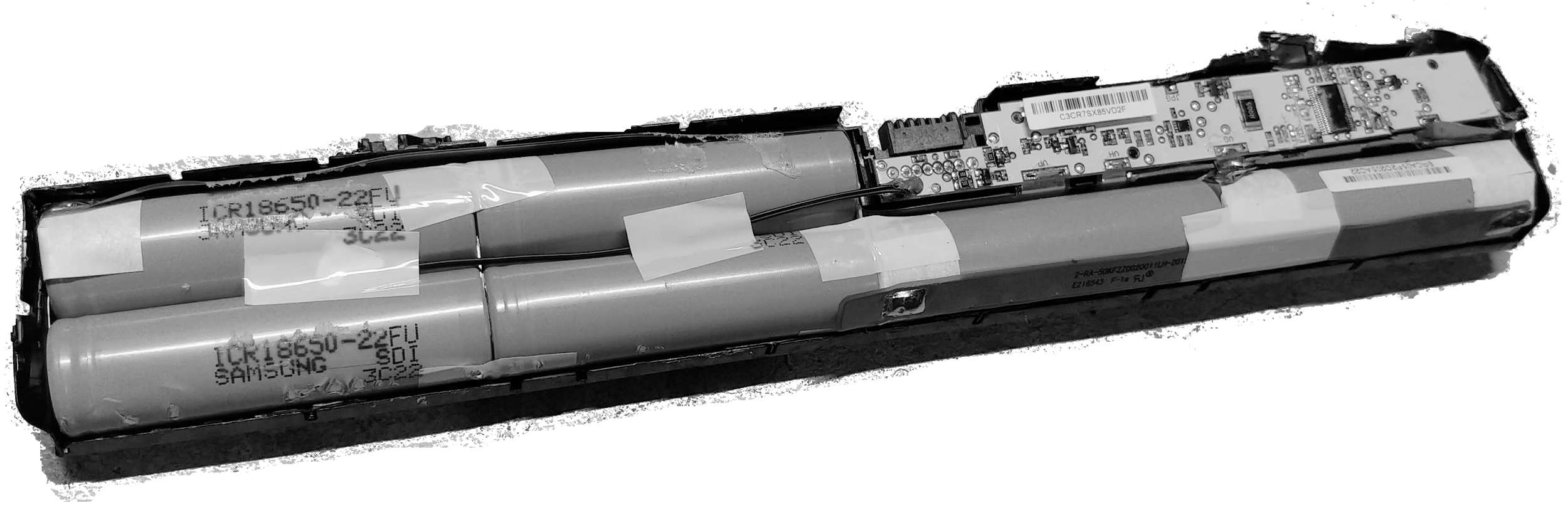 AARON’S
UNIT
AP PHYSICS 2
DESIGN
CHALLENGE
EXTENSION PROJECT
3
4
Build a small Li-ion battery back to charge a cell phone.
Design a process to test individual lithium-ion cells to determine which cells have more usable life and which cells will need to be recycled.
21
[Speaker Notes: Aaron]
QUESTIONS?
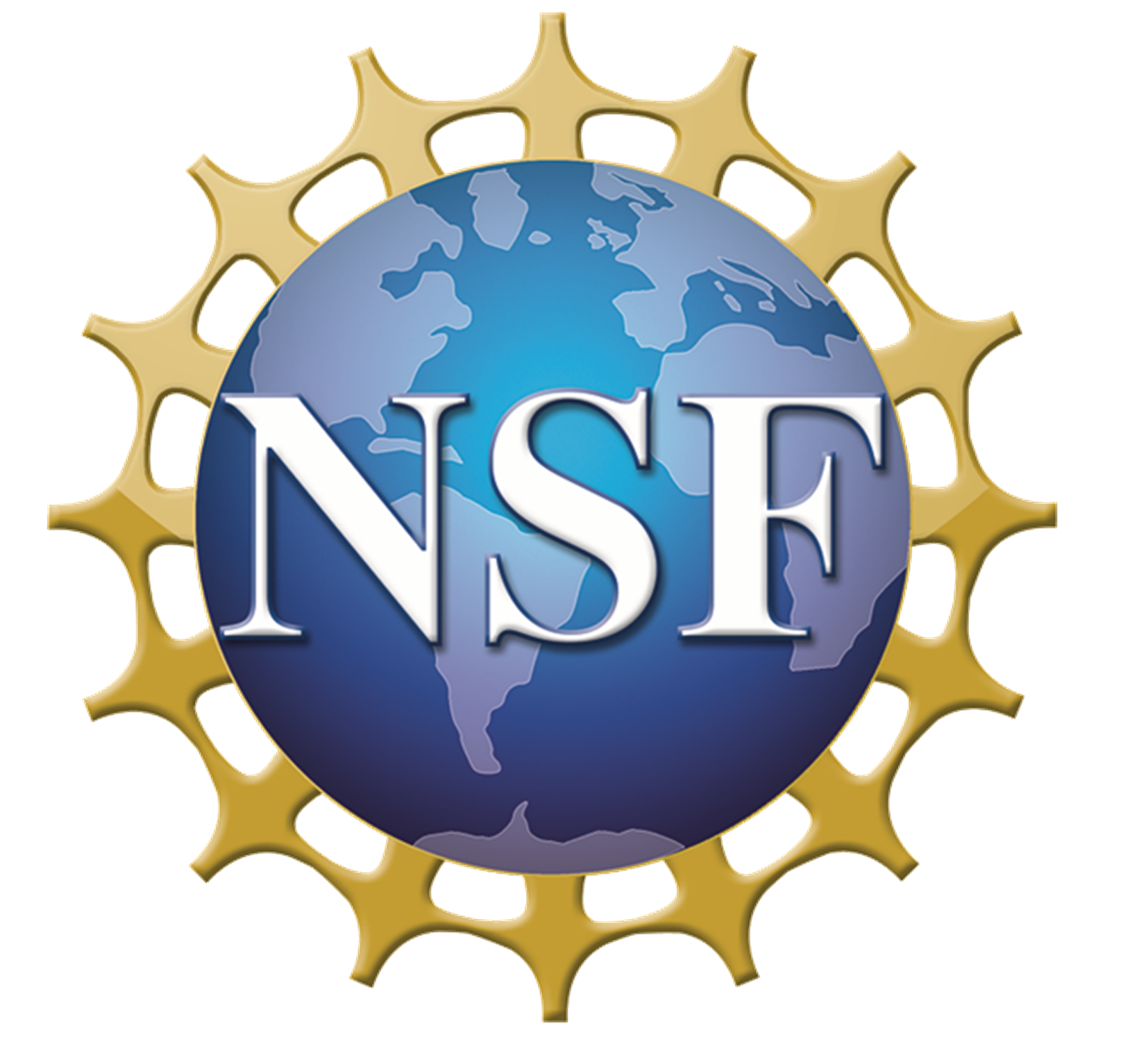 RET is funded by the National Science Foundation, grant EEC #17110826
22
[Speaker Notes: Aaron]